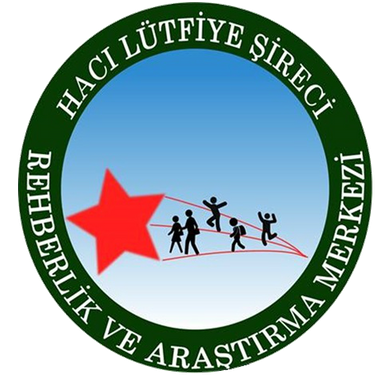 Şehitkamil H.L.Ş Rehberlik ve Araştırma Merkezi
Bilinçli Teknoloji Kullanımı
Günümüzde, insan yaşamında bilgisayar teknolojisinin ve bu teknolojiye dayalı araç-gereçlerin kullanımı oldukça artmış olup, her geçen gün daha da artmaya devam etmektedir.
Özellikle, son yıllarda internetin yaygınlaşması ve internet ortamındaki uygulamaların genişlemesi ve çeşitlenmesi teknolojiyi insan yaşamının vazgeçilmez bir aracı haline getirmiştir.
İnternet
tekno-lojisi ve bu teknolojinin sağladığı uygulamalar bireylerinyaşamını
kolaylaştırmış, geliştirmiş ve yaşam kalitesiniartırmıştır.
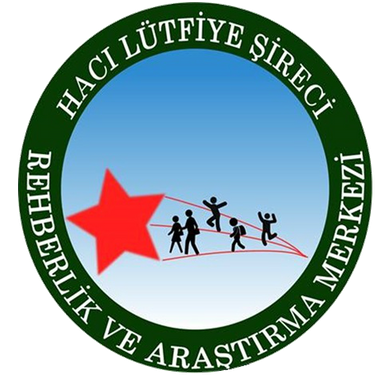 DOĞRU TEKNOLOJİ KULLANIMI
SORUMLU KULLANIM
Kullanım ile kimseye zarar vermemek ve genel ahlaki kriterlerin sanal alemde de geçerli olduğunu unutmadan kullanmak.
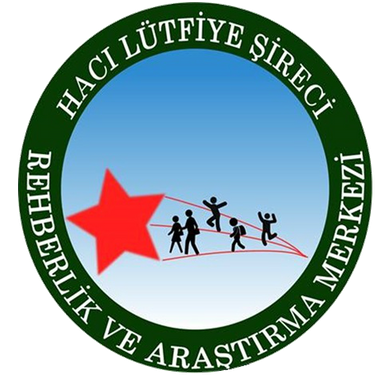 Güvenli Kullanım
Kötü niyetli kulanıcıların kişiye zarar vermesini önleyecek,
özel hayatı, mahremiyeti, güvenliği koruyacak şekilde kullanmak..
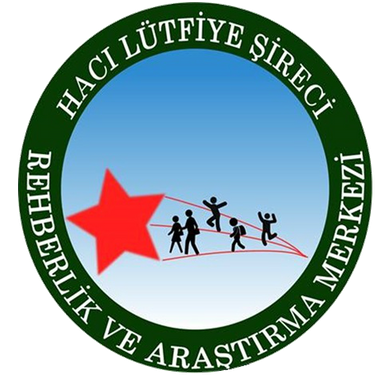 AKTİF KULLANIM
Kullanımı
sadece mevcut sanal malzemenin tüketilmesi olarak değerlendirmeyip sanal alemde
herkesin yeteneğine ve ilgisine göre bir şeyler üretmeye çalışarak kullanması
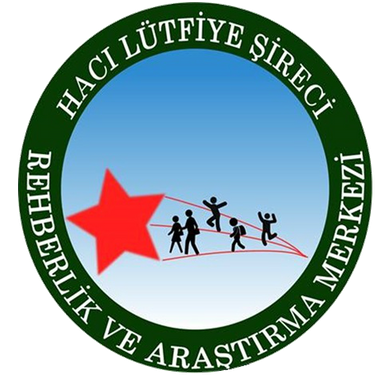 İşlevsel
 Kullanım
Sadece oyun ve sohbet değil günlük hayatı kolaylaştıracak site ve uygulamaları bilerek ve öğrenerek kullanmak.
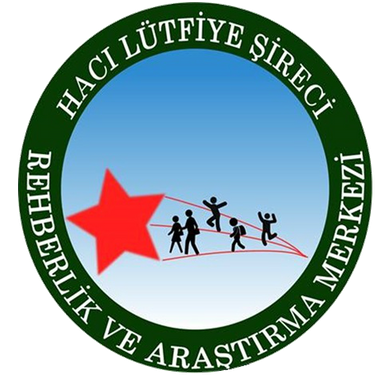 Faydalı
Kullanım
Sanal alemdeki gerekli gereksiz her şeyi seçmeden süzmeden
kullanmak değil işe yarayacak site ve uygulamaları kullanmak.
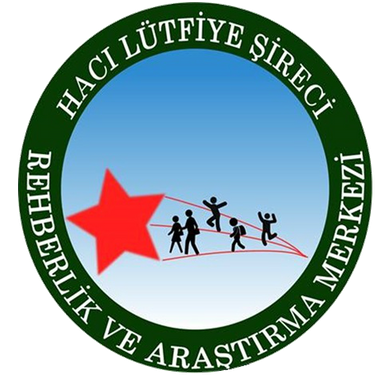 Sınırlı
Kullanım
Çevreci
Kullanım
Günlük
süre sınırı koyarak kullanım
Çevreye
zarar vermeyecek şekilde kullanmak
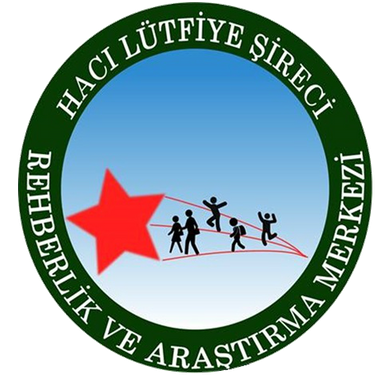 Bilinçli Kullanım
Sanal
alemdeki doğru bilgi kaynaklarını bilmek, yanlış bilgileri ve yanlış bilgi
kaynaklarını ayırt edebilmek ve sadece internette yazdı diye bir şeylere inanıp
ona göre düşünce ve davranış geliştirmeyecek şekilde kullanmak.
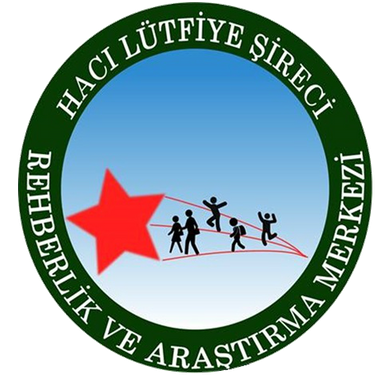 Dürüst Kullanım
Stratejik
Kullanım
Sanal
ortamlardaki malzemeyi telif hakkına riayet ederek kullanmak
Arama
motorlarında çıkan sonuçları dikkate alarak kullanmak
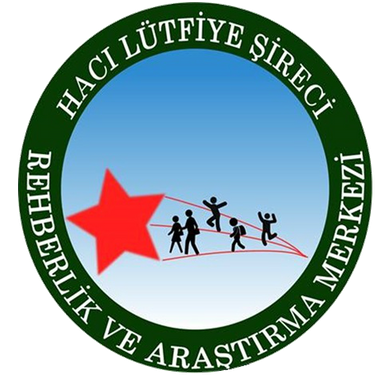 Bilgili
Kullanım
Sağlıklı
Kullanım
Temel teknoloji bilgisine sahip olarak kullanım.
Yanlış duruş veya uzun oturuşlar sebebiyle bedene zarar
vermeyecek şekilde kullanmak.
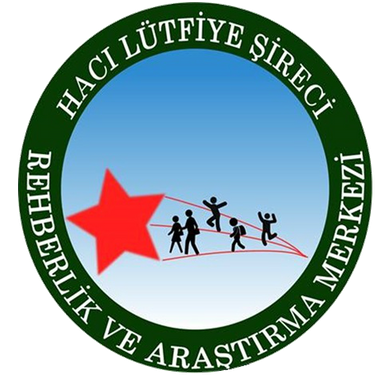 BİLİNÇLİ TEKNOLOJİ KULLANMI  FAYDALARI
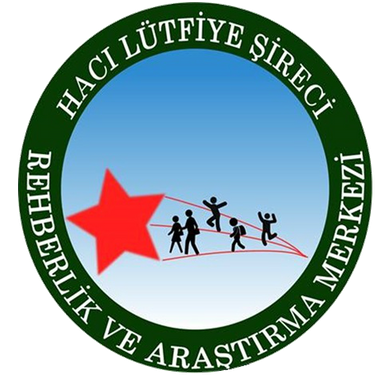 Teknoloji bağımlılığına giden süreç engellenir
Akademik başarı artar
Kendini ifade etme becerisi gelişir
Teknolojiyi bilgi edinme ve üretim amaçlı kullanım ortaya çıkar
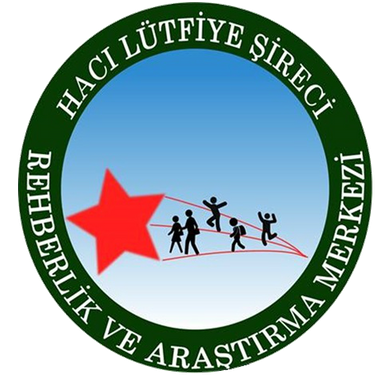 Ruhsal olarak dengeli, doğru karar alabilen, uygulayabilen, öfke kontrolü olan, kaygılanım düzeyi normal bireyler olur.
Aile içi ve arkadaş iletişimi önem kazanır, güven duygusu gelişir
Özel hayatın gizliliği sağlanır ve kişisel verilerin korunması söz konusu olur
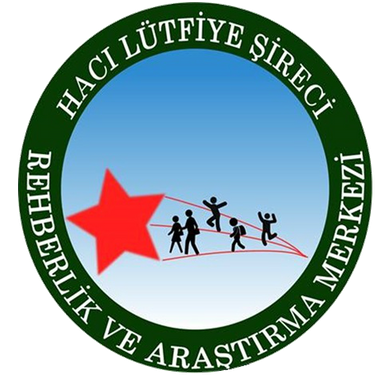 BİLİNÇSİZ TEKNOLOJİ KULLANIMI
Tolerans gelişir
Her geçen gün kullanım artar. Bir yerden sonra kişi öyle bir noktaya gelir ki, mecbur kaldığı işler dışında (uyku, yemek, tuvalet vs.) bütün vaktini teknolojik araç başında geçirir. Hatta bazen temel ihtiyaçlarını bile ihmal edebilir.
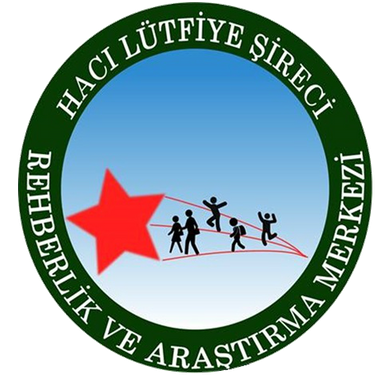 Yoksunluk  sendromu yaşanır
Bağımlı, bağımlısı olduğu teknolojik aracı kullanmadığı zaman psikolojik olarak kendini güçsüz, çaresiz, kaygılı, stresli ve sinirli hisseder. Fiziksel olarak da baş ağrısı, terleme, uykusuzluk vs. hissedebilir. Kontrol çabaları başarısız olur. Bağımlı kendisini kontrol etmek istediğinde, azaltmaya yönelik attığı adımlarda ve verdiği sözlerde başarısız olur.
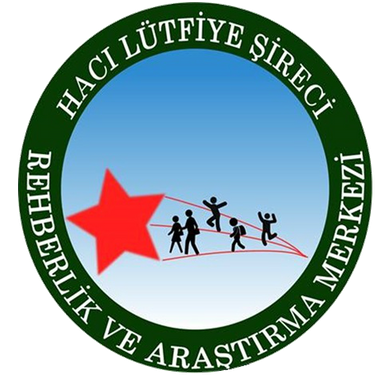 Çok vakit harcanır
Teknolojik aracı kullanmak bağımlının hayatının merkezinde yer alır. Bütün faaliyetler ona göre organize edilir. Teknolojiyi kullanmaktan alıkoyan her şeyden vazgeçilebilir. Bağımlının hayatı gitgide fakirleşir. Bağımlı eskiden keyifle yaptığı faaliyetlerden artık keyif almaz ve bunları yapmak istemez. Spor yapıyorsa sporu bırakır, arkadaşlarıyla buluşmayı azaltır. Bağımlının, ailesiyle ilişkisi bozulur, ders başarısı ciddi anlamda geriler
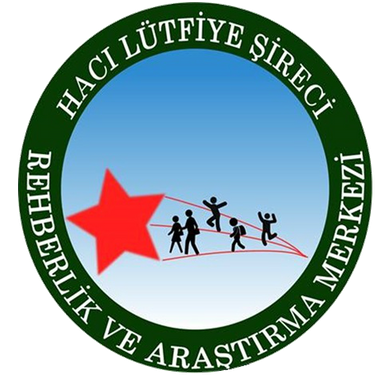 Kontrol ortadan kalkar
Bağımlı, söz konusu teknolojik ürünü hiçbir zaman planladığı kadar kullanmaz. Her zaman düşündüğünden ve planladığından daha uzun süre vakit harcar. Bu yüzden işlerinde ve ilişkilerinde sorunlar yaşar
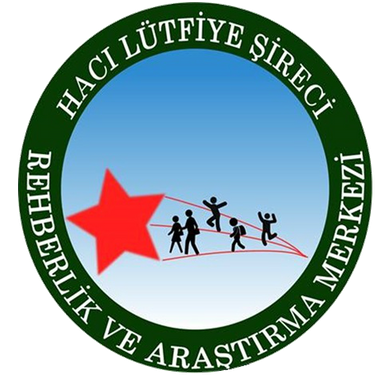 Beden zarar görür
Uzun süre hareketsiz şekilde teknoloji kullanımına bağlı olarak iskelet ve kas sisteminde hasarlar olur, duruş bozuklukları ortaya çıkar. Aşırı teknoloji kullanımı görme problemlerine, yaratıcı zihinsel gelişim risklerine, dil
becerilerinde gerilemeye ve bazı bireylerde epilepsi nöbetlerinin ortaya çıkmasına
sebep olabilir
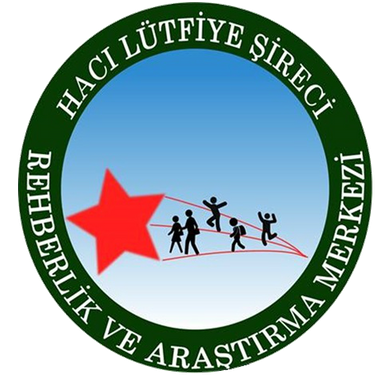 Psikolojik gelişimi yaralar

 Teknoloji bağımlılığı internet vb. ortamlarda gelişime ve kişiliğe uygun olmayan içerikle karşılaşma riskini arttırır.
Çatışma yaşanır
 
Teknoloji bağımlısı olan kişinin yakınları bağımlıya yardım etmek istediklerinde çatışmalar ve kavgalar yaşanır. Bağımlı kişi hiçbir yardımı ve desteği kabul etmez.
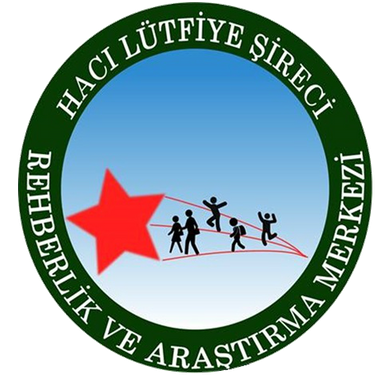 İşlevsellik bozulur

 Teknoloji bağımlısı olan kişi yapması gereken işleri yapmaz, sorumluluklarını yerine getirmez. Bundan dolayı da akademik veya ekonomik anlamda başarısız olur ve geriye gider.
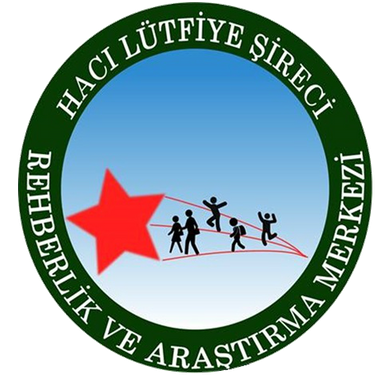 Zihin kilitlenir
Zihin kilitlenir. Teknoloji bağımlıları, bağımlısı oldukları teknolojiyi
kullanamadıkları vakitlerde ne zaman kullanacaklarını ve ne yapacaklarını düşünerek zihinlerini kilitlerler. Bu nedenle teknoloji kullanmadıkları
zamanlarda bile hayatın dışında kalırlar
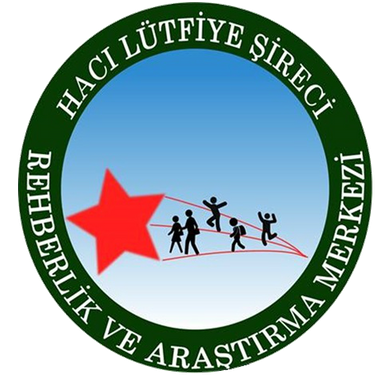 Yalanlar söylenir
Teknoloji bağımlıları bağımlısı oldukları teknolojik araçla ne kadar zaman geçirdiklerini saklar ve çevrelerine bu konuda yalan söylerler. Bu yalanlar, ortaya çıkana kadar bağımlıda kaygı oluşturur, ortaya çıktıktan sonra da sıkıntılar yaşanmasına
sebep olur
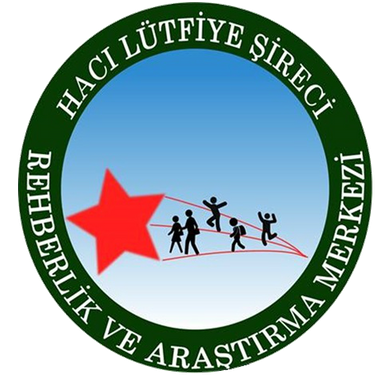 Duygudurum bozulur

Teknoloji bağımlıları, bağımlılığın zararlarını gördükçe kullanımlarından dolayı kendilerini kötü hissederler ve yoğun bir pişmanlık yaşarlar
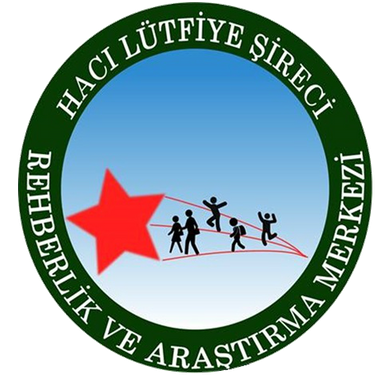 Uyku düzeni bozulur

Teknoloji bağımlıları, bağımlısı oldukları araç ile uzun süre vakit geçirmek için uykudan fedakârlık ederek ihtiyaçlarından çok daha az uyurlar. Uykuya yenik düşmemek için aşırı derecede kafein ve şekerli yiyecek içecek tüketirler. Bu kişilerin hayatlarında gündüz-gece dengesi bozulur. Uyku düzeninin bozulması ve yetersiz uyku sonucu fizyolojik ve psikolojik denge ve sağlık bozulur.
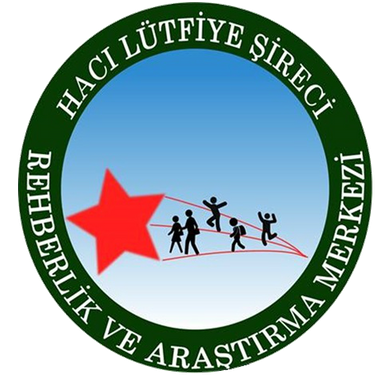 Yemek düzeni bozulur

Teknoloji bağımlıları artık bağımlısı oldukları teknolojik araç başında daha fazla kalabilmek için ya kullandıkları araç başında yemek yer ya da yemeklerini geciktirirler. Genellikle fast-food tarzı yiyecekleri ölçüsüzce yerler. Hem yiyeceğin içeriği hem de miktarı anlamında sağlıklı beslenme ortadan kalkar ve buna bağlı sorunlar ortaya çıkar.
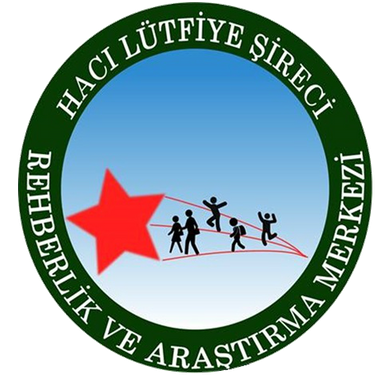 Empati duygusunun körelmesine, kötülüğün sıradanlaşmasına, problem çözme becerisi olarak şiddetin kullanılmasına, dikkat eksikliğinin ortaya çıkmasına veya artmasına, sabır ve tahammülün zayıflamasına sebep olabilir.
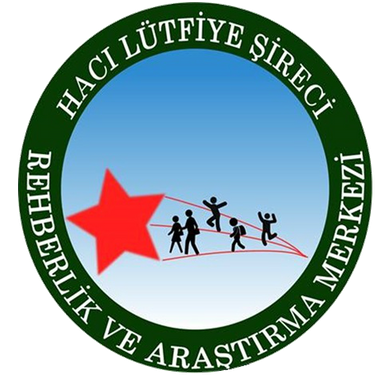 Bilgisayar ya da diğer teknolojik aygıtlarınla geçirdiğin
zaman yüzünden gündelik sorumluluklarında
aksama oluyor mu?
Evet
Hayır
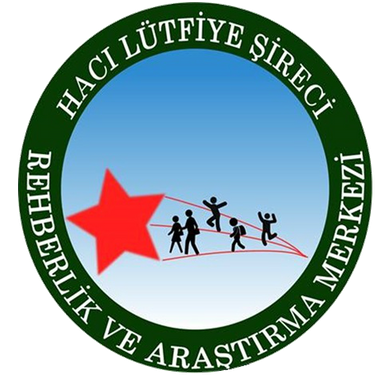 Daha önceleri kardeşlerinle evde veya arkadaşlarınla dışarıda
oynamaktan zevk alıyorken artık tekno-oyuncaklarını mı
tercih ediyorsun?
Evet
Hayır
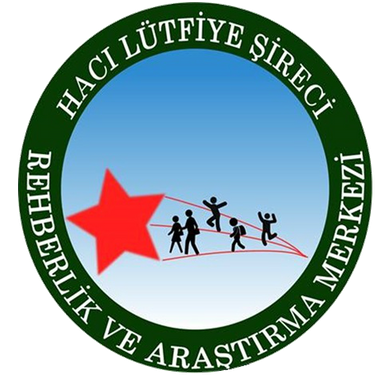 Sosyal medya mesajlarını günde bir-iki kereden
fazla kontrol ediyor musun?
Evet
Hayır
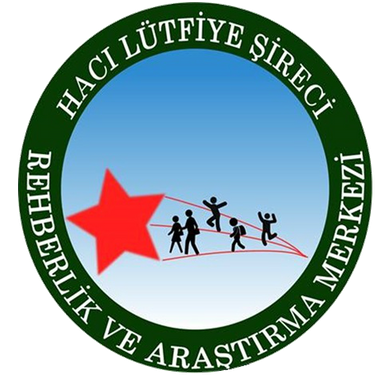 Sanal âlemden edindiğin arkadaşlarla
gerçek dünyada da takılıyor musun?
Evet
Hayır
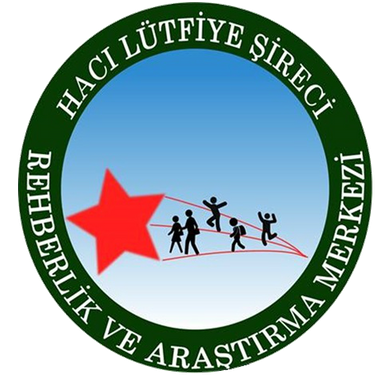 Arkadaşlarınla veya ailenle geçirdiğin
zamanlarda azalma var mı?
Evet
Hayır
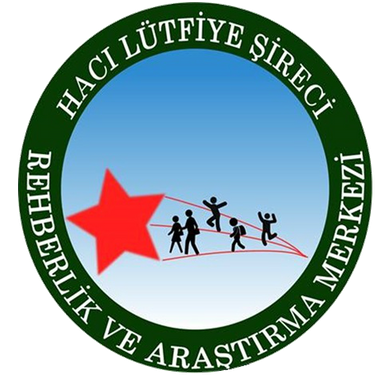 Sabah yataktan kalktığında yorgun ve öfkeli
oluyor musun?
Evet
Hayır
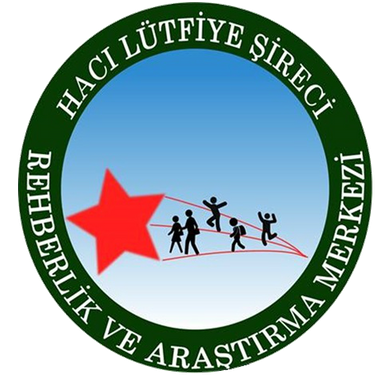 Teknoloji kullanımına harcadığın zaman okul
başarını olumsuz etkiliyor mu?
Evet
Hayır
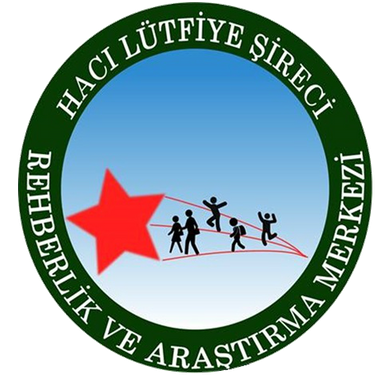 Teknolojik aletlerinle takılmaktan dolayı yeterince uyuyamıyor,
dinlenemiyor ve sabahları bu sebeple çok yorgun
oluyor musun?
Evet
Hayır
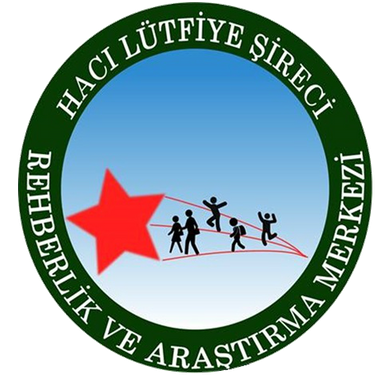 Yemek yediğin zamanlarda aklın sürekli bilgisayar,
tablet vb. ile mi meşgul?
Evet
Hayır
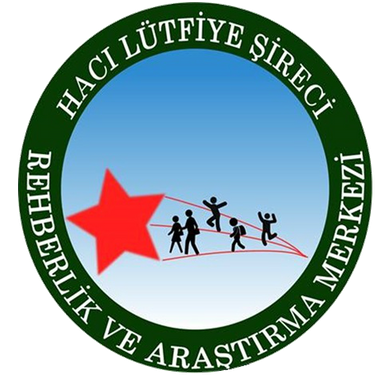 İnternette herhangi bir amaçla değil, öylesine dolaşıp
duruyor musun?
Evet
Hayır
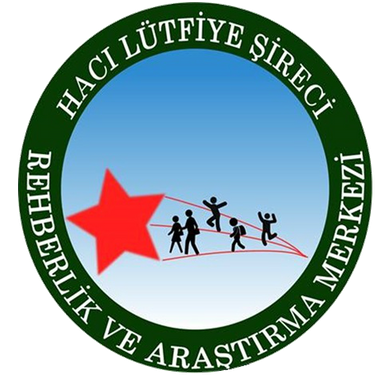 Teknolojik malzemelerini kullanman kısıtlandığında tepen
atıyor, öfkeden çıldırıyor musun?
Evet
Hayır
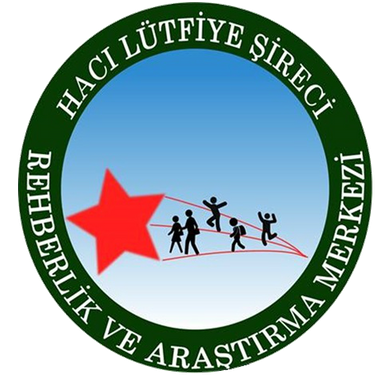 Sanal dostların evdeki, mahallendeki, okulundaki
dostlarından daha mı fazla?
Evet
Hayır
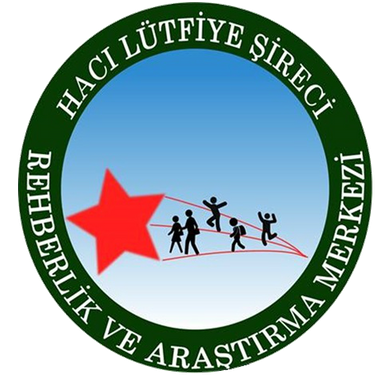 Teknolojiden uzak geçirdiğin zamanlarda “Sıkıldım!”
diyor musun veya bu türden zamanları “kayıp
vakitler” olarak görüyor musun?
Evet
Hayır
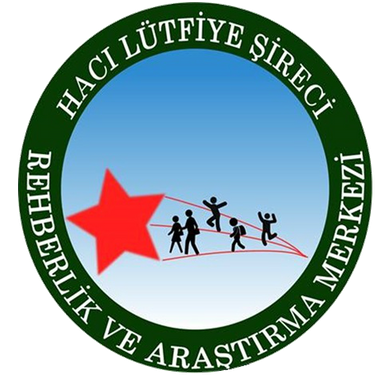 Evet
İfadeleriniz çoğunluktaysa
İyice düşünüp taşınmanız gerekiyor.
Almanız gereken önemli kararlar olabilir
Teknoloji konusunda
gayet iyi durumdasınız.
Hayır
İfadeleriniz çoğunluktaysa
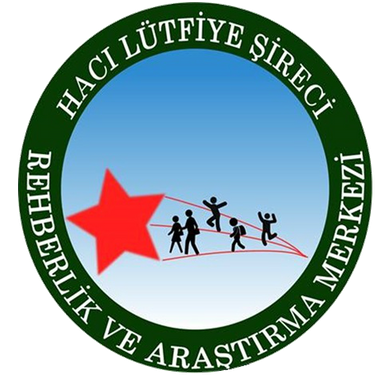 Teknoloji Bağımlısı
Olmamak
İçin
Başka
Alternatifler
Oluştur!
Program
Yap!
Spor
Yap!
Zaman
Sınırlaması
Şart!
Gerektiğinde
Yardım
Almasını Bil!
Ailenle
Geçirdiğin
Zamanı
Arttır!
Dışarı
Çık!
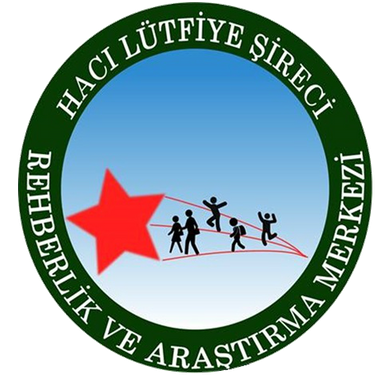 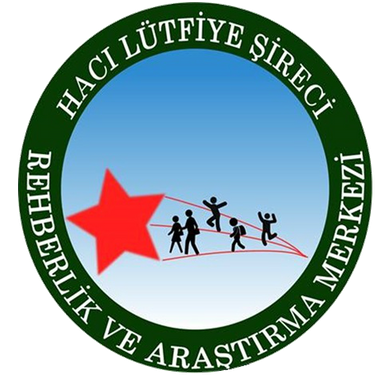 Şehitkamil H.L.Ş Rehberlik ve Araştırma Merkezi
Bilinçli Teknoloji Kullanımı